Characterizing MPI and Hybrid MPI+Threads Applications at Scale: Case Study with BFS
Abdelhalim Amer*, Huiwei Lu*, Pavan Balaji*, Satoshi Matsuoka+

*Argonne National Laboratory, IL, USA
+Tokyo Institute of Technology, Tokyo, Japan
PPMM’15, in conjunction with CCGRID’15, May 4-7, 2015, Shenzhen, Guangdong, China
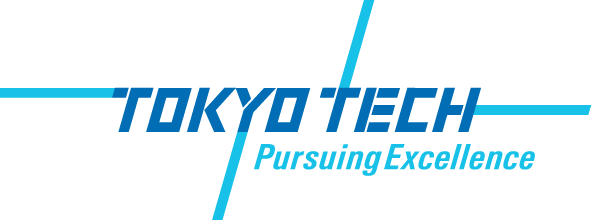 1
Evolution of High-End Systems
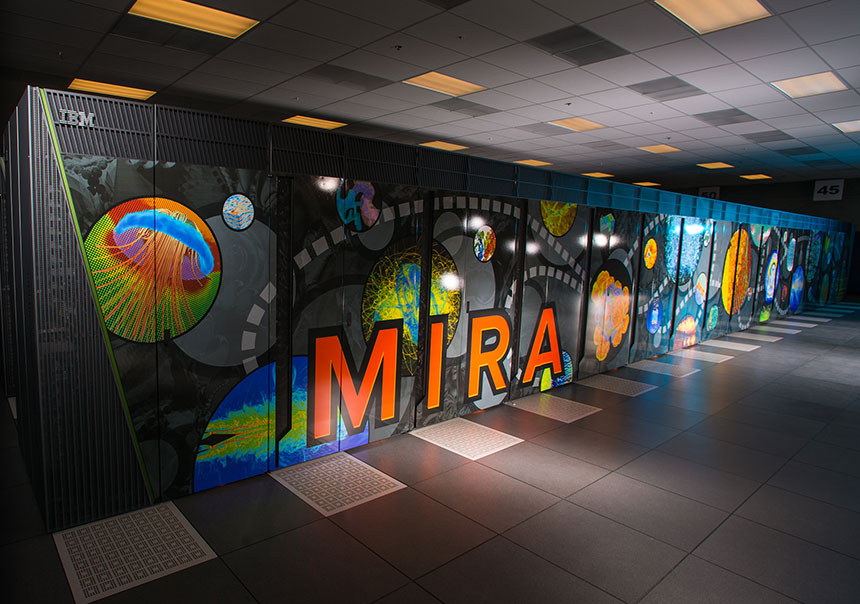 Systems with massive core counts already in production
Tianhe-2: 3,120,000 cores
Mira:	 3,145,728 HW threads
Core density is increasing
Other resources do not scale at the same rate
Memory per core is reducing
Network endpoints
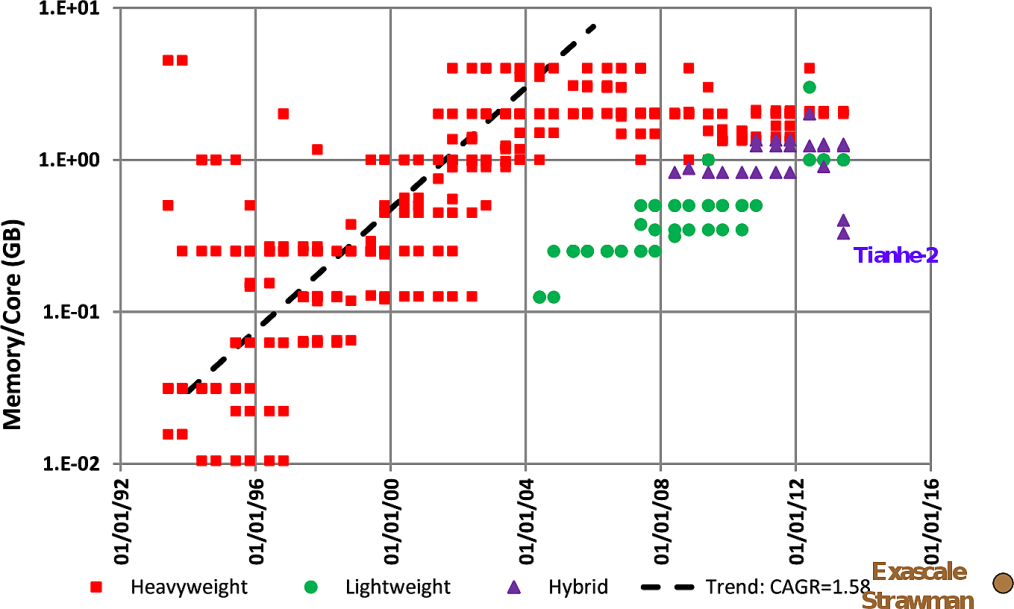 Evolution of the memory capacity per core in the Top500 list [1]
[1] Peter Kogge. Pim & memory: The need for a revolution in architecture. The Argonne Training Program on Extreme-Scale Computing (ATPESC), 2013.
2
Parallelism with Message Passing
ß
Problem Domain
Target Architecture
3
Domain Decomposition with MPI vs. MPI+X
Process
Communication
Process
Threads
MPI-only = Core Granularity Domain Decomposition
MPI+X = Node Granularity Domain Decomposition
MPI vs. MPI+X
Communication (single copy)
Process
Shared Data
Process
Threads
Boundary Data (extra memory)
MPI-only = Core Granularity Domain Decomposition
MPI+X = Node Granularity Domain Decomposition
Process Model vs. Threading Model with MPI
The process model has inherent limitations
Sharing is becoming a requirement
Using threads needs careful thread-safety implementations
6
MPI + Threads Interoperation by the Standard
An MPI process is allowed to spawn multiple threads
Threads share the same rank
A thread blocking for communication must not block other threads
Applications can specify the way threads interoperate with MPI
Restriction

Low Thread-Safety Costs
MPI_THREAD_SINGLE
No additional threads
MPI_THREAD_FUNNELED
Master thread communication only
MPI_THREAD_SERIALIZED
Threaded communication serialized
MPI_THREAD_MULTIPLE
No restrictions
Flexibility

High Thread-Safety Costs
7
Breadth First Search and Graph500
Search in graph
Neighbors first
Solves many problems in graph theory
0
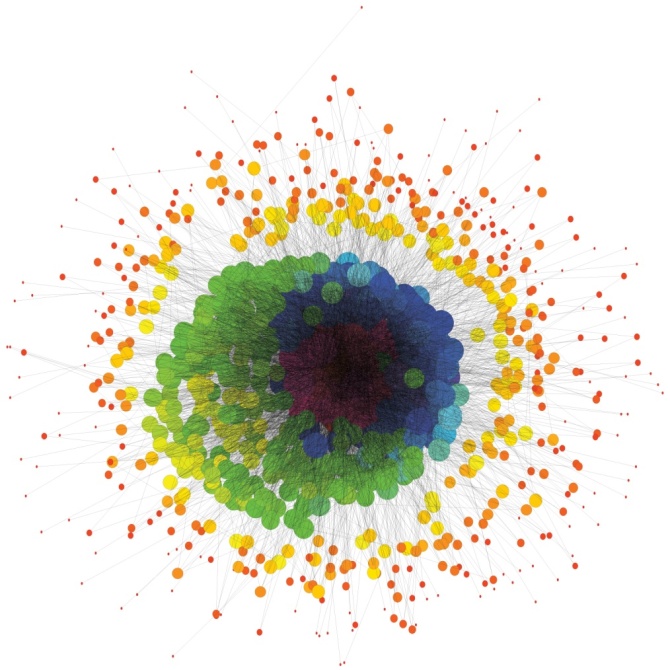 1
2
3
Graph500 benchmark BFS kernel
Kronecker graph as input
Communication
Two-sided nonblocking
4
5
This small, synthetic graph was generated by a method called Kronecker multiplication. Larger versions of this generator, modeling real-world graphs, are used in the Graph500 benchmark. (Courtesy of Jeremiah Willcock, Indiana University) [Sandia National Laboratory]
6
8
Breadth First Search Baseline Implementation
0
While(1)
{

   Process_Current_Level();

   Synchronize();

   MPI_Allreduce(QLength);
   if(QueueLenth == 0)
     break;
}
Sync()
1
2
3
Sync()
4
5
9
6
MPI only to Hybrid BFS
MPI Only
Hybrid MPI + OpenMP
While(1)
{


   Process_Current_Level();
   Synchronize();


   MPI_Allreduce(QLength);
   if(QueueLenth == 0)
     break;
}
While(1)
{
  #pragma omp parallel
  {
   Process_Current_Level();
   Synchronize();
  }

   MPI_Allreduce(QLength);
   if(QueueLenth == 0)
     break;
}
MPI_THREAD_MULTIPLE  
  Shared read queue
  Private temp write queues 
  Private buffers
  Lock-Free/Atomic-Free
10
Communication Characterization
Problem size = 226 vertices (SCALE = 26)
Communication Volume (GB)
Message Count
11
Target Platform
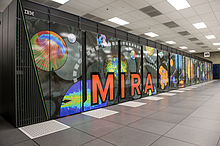 Memory/HW thread = 256 MB!
We use in the following 1 rank/thread per core
MPICH: global critical section
12
Baseline Weak Scaling Performance
13
Main Sources of Overhead
MPI+Threads
MPI-only
14
Non-Scalable Sub-Routines
Make_Progress()
{
   MPI_Test(recvreq,flag)
   if(flag) compute();

   for(each process P){
     MPI_Test(sendreq[P],flag)
     if(flag)
       buffer_free[P] = 1;
   }
}
Synchronize()
{
   for(each process P)
     MPI_Isend(buf,0,P,
               sendreq[P]);

   while(!all_procs_done)
     Check_Incom_Msgs();
}
O(P2) Empty Messages
O(P)
Global synchronization  (2.75G messages for 512K cores)
Eager polling for communication progress
15
Fixing the Scalability Issues
Use a lazy polling (LP) policy 
Use the MPI 3 nonblocking barrier (IB)
Weak Scaling Results
16
Thread Contention in the MPI Runtime
Default: global critical section to avoid extra overheads in uncontended cases 
Fine-grained critical section can be used for highly contented scenarios
MPI_Test Latency
17
Performance with Fine-Grained Concurrency
Weak Scaling Performance
Profiling with 1K Nodes
18
Summary
The coarse-grained MPI+X communication model is generally more scalable
In BFS, MPI+X reduced for example the
O(P) polling overhead
O(P2) empty messages for global sync 
The model does not fix root scalability issues
Thread-safety overheads can be significant source
It is not a fatality:
Various techniques can be used thread contention and safety overheads
We are actively working on improving multhreading support in MPICH (MPICH derivatives can benefit from it)
Characterizing MPI+shared-memory vs. MPI+threads models is being considered for a future study
19